Coffee Break
Restaurants
in walking distance
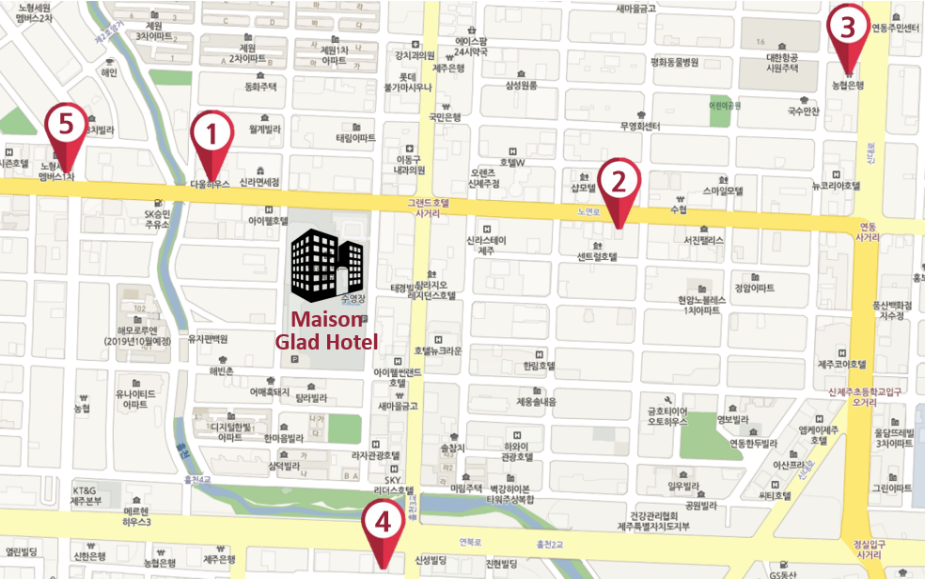 * Detailed information will be provided at the registration desk.
Luncheon
We provide Luncheons on 25 April (Wed) and 
on 26 April (Thu) 
at Samdajeong (1F)
Ice-Breaker
17:15-18:15
Ice-Breaker will be held on 23 April (Mon) at the Jade Hall lobby.
Technical Visit
13:00-18:00
Please choose 1 tour program which you prefer either Plan 1 or Plan 2. 
Let us know at the registration desk 
before Wednesday.
Workshop Dinner
18:15-21:00
We will prepare Workshop Dinner on 26 April (Thursday)
at Jade Hall.